//22. pouring water out
Opposition: Tibor Basletić Požar

Team Croatia
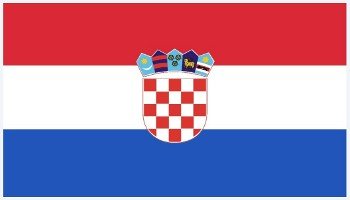 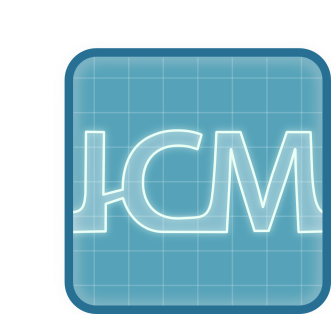 The problem
Compose several methods to empty a bottle of water and indicate the fastest method
Clarifying questions
How much water did you use?
Why does the air flow into the bottle in scenario No.4?
How many ways to pour water out exist? You only named 4 why?
What parameters depend on the speed of the water pouring out?
The solution
What other ways are there to pour out the water?
Is the 2 second one you mentioned most effective?
Can the 2 second one be more effective if you changed certain parameters( radius of the opening of the bottle)
Why is blowing air into the bottle faster than any other method you mentioned?
Points for discussion
Ring of the bottle where the water passes
Why is the flow of the water in the 3rd method not constant? 
Can you make it constant?
Were the same amounts of the water used for Each Experiment?
Conclusion
The reporter did a splendid presentation with decent amounts of theory, though no explicitly stated hypothesis. She had many experiments to back the theory up, but she was lacking in testing the parameters. A lack of literature is also noted.
Thank you for your time.